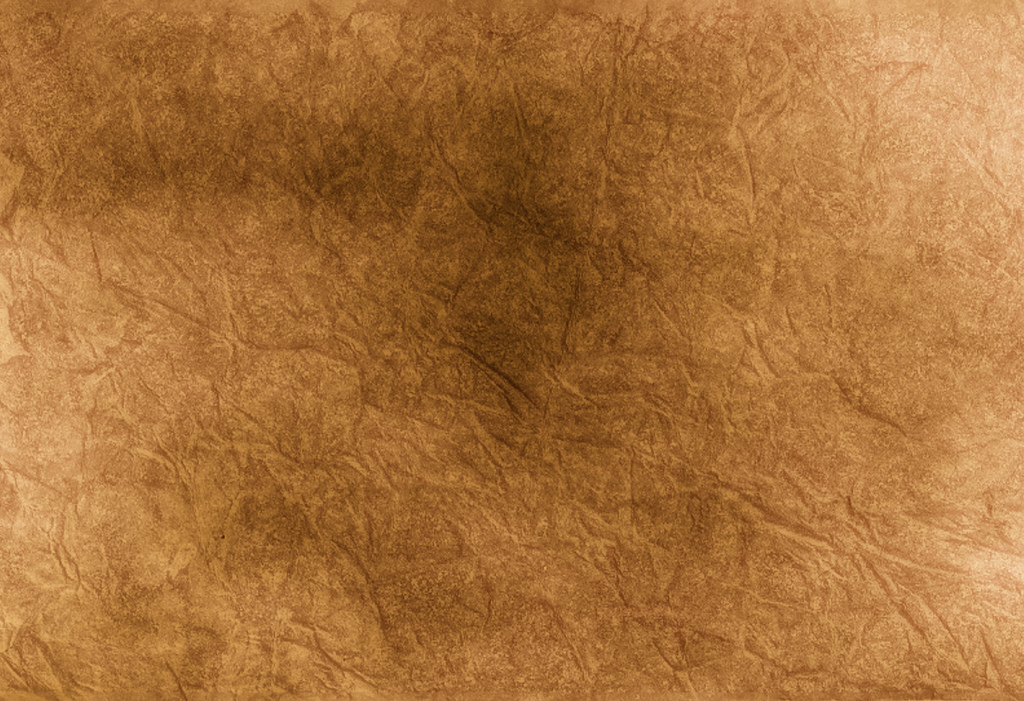 The Story
of the Bible
Noah
Walked with God
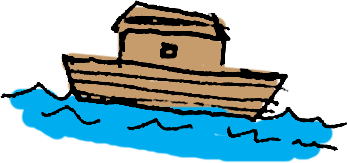 GOD
Humans
Flood
LIFE
DEATH
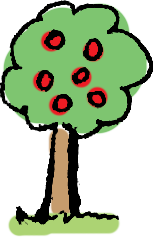 Disobeyed
GOD
Humans
Eden
LIFE
DEATH
Blessings!
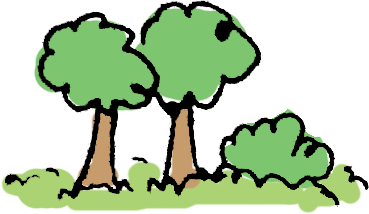 GOD
Humans
Creation
LIFE
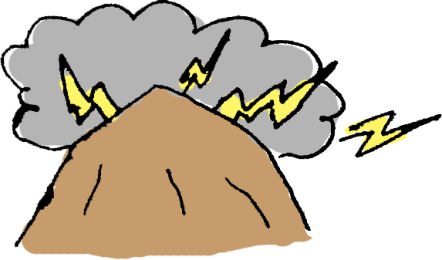 Sacrifice
Israelites
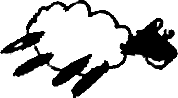 GOD
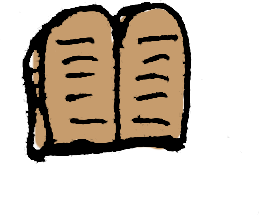 Obedience
Law
LIFE
DEATH
Sacrifice
Israelites
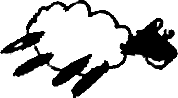 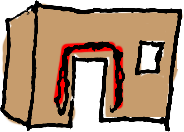 GOD
Egyptians
Exodus
LIFE
DEATH
Blessings!
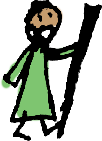 Life of Faith
GOD
Abraham
Abraham
LIFE
DEATH
LIFE
DEATH
Blessings!
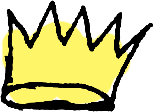 David
GOD
Promises!
David
LIFE
DEATH
Israel
Repentance
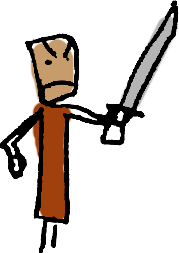 GOD
Go after other things
Judges
LIFE
DEATH
Blessings!
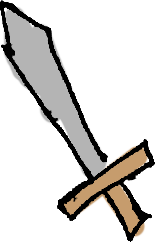 Faith & Obedience
GOD
Israel
Joshua
LIFE
DEATH
LIFE
DEATH
Israel
Repentance
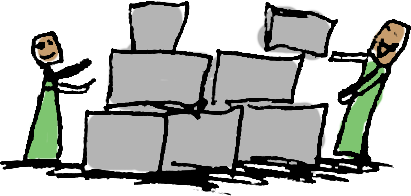 GOD
Restored
LIFE
DEATH
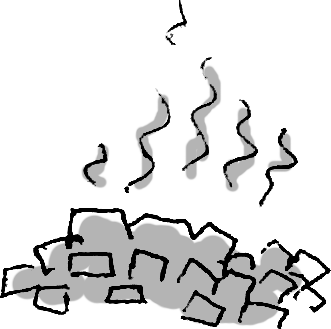 GOD
Disobedience
Israel
Captivity
LIFE
DEATH
Creation
LIFE
DEATH
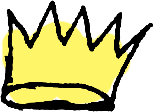 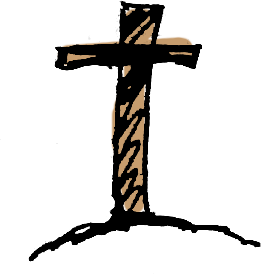 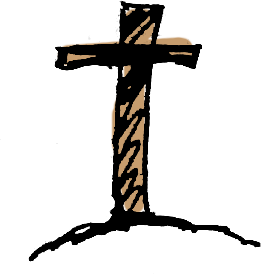 Humans
Raised
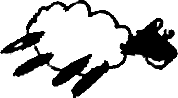 Christ
LIFE
DEATH
God
Christ
Blessings!
GOD
Humans
Eternity
LIFE
DEATH
Walking with God
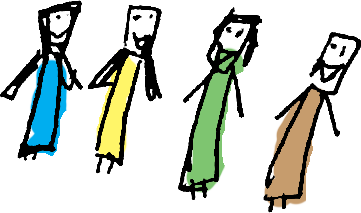 Christ
Humans
Letters
LIFE
DEATH
Faith
Repentance
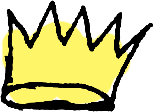 Christ
Baptism
Humans
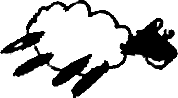 Sacrifice
Acts
LIFE
DEATH